СИГНАЛ ОПОВЕЩЕНИЯ ГРАЖДАНСКОЙ ОБОРОНЫ
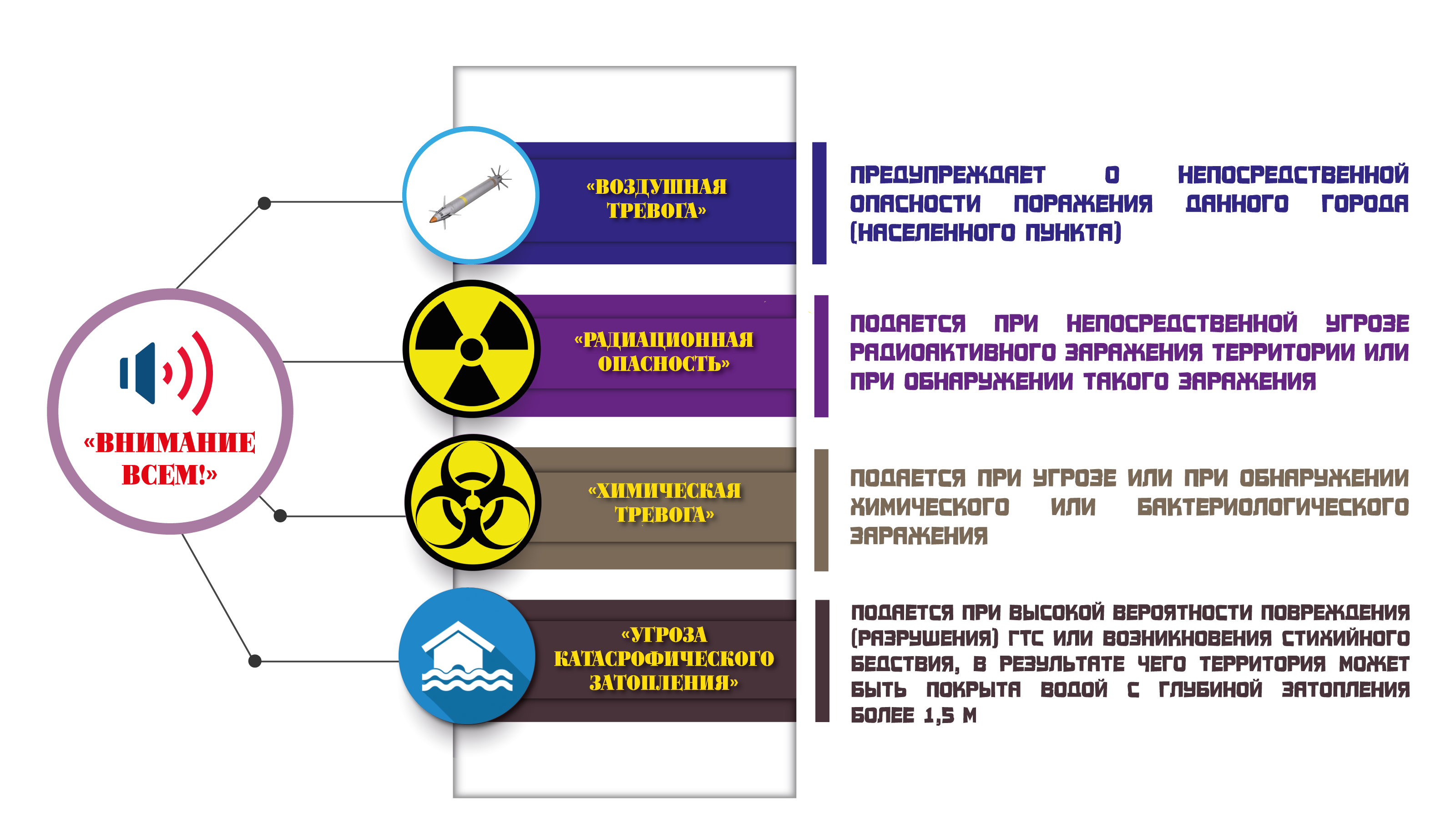 с доведением порядка действий населения при
ВОЗДУШНОЙ ТРЕВОГЕ
РАДИАЦИОННОЙ ОПАСНОСТИ
ХИМИЧЕСКОЙ ТРЕВОГЕ
УГРОЗЕ КАТАСТРОФИЧЕСКОГО ЗАТОПЛЕНИЯ
ПОРЯДОК ДЕЙСТВИЯ ПО СИГНАЛУ ОПОВЕЩЕНИЯ ГРАЖДАНСКОЙ ОБОРОНЫ
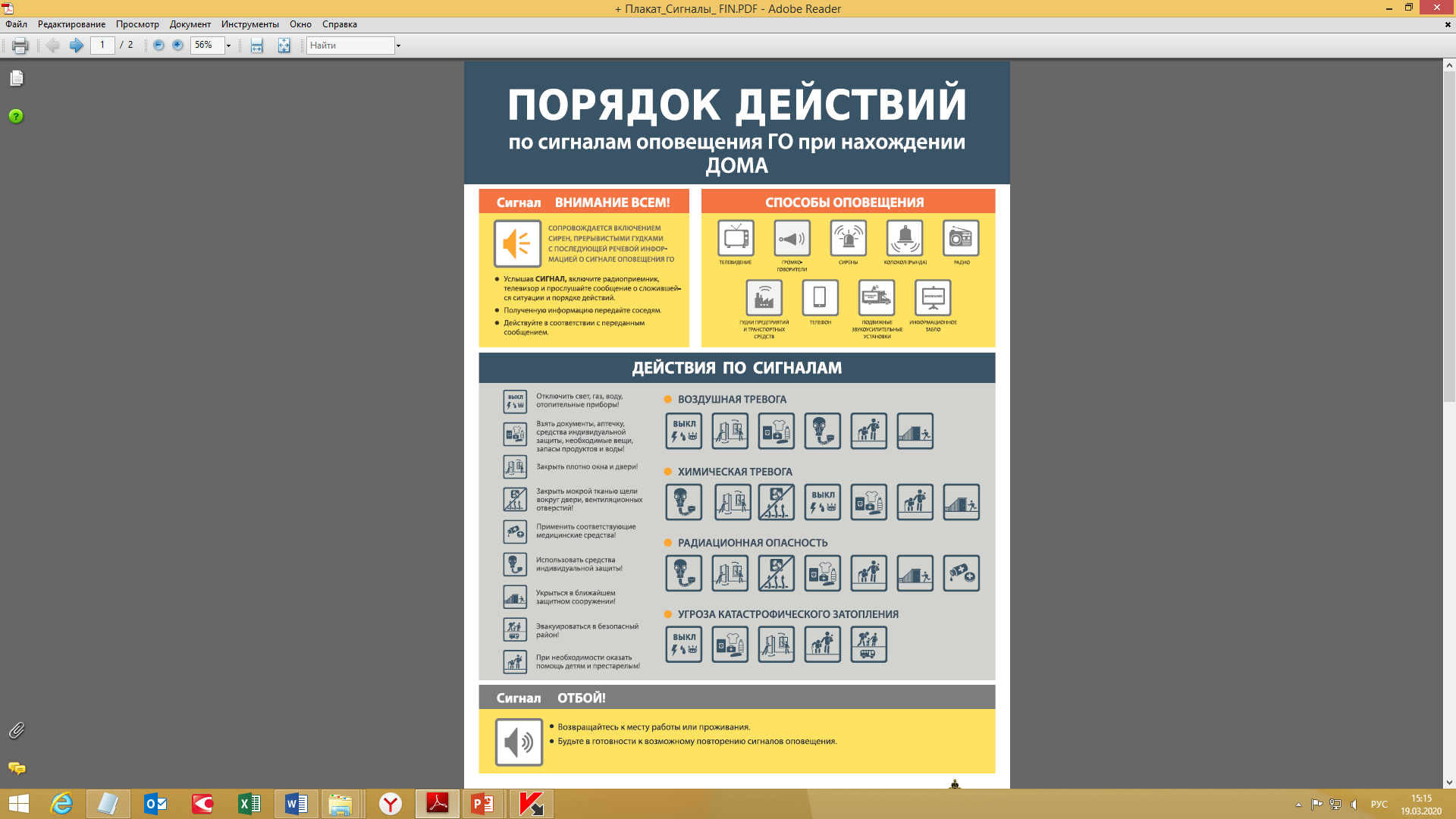 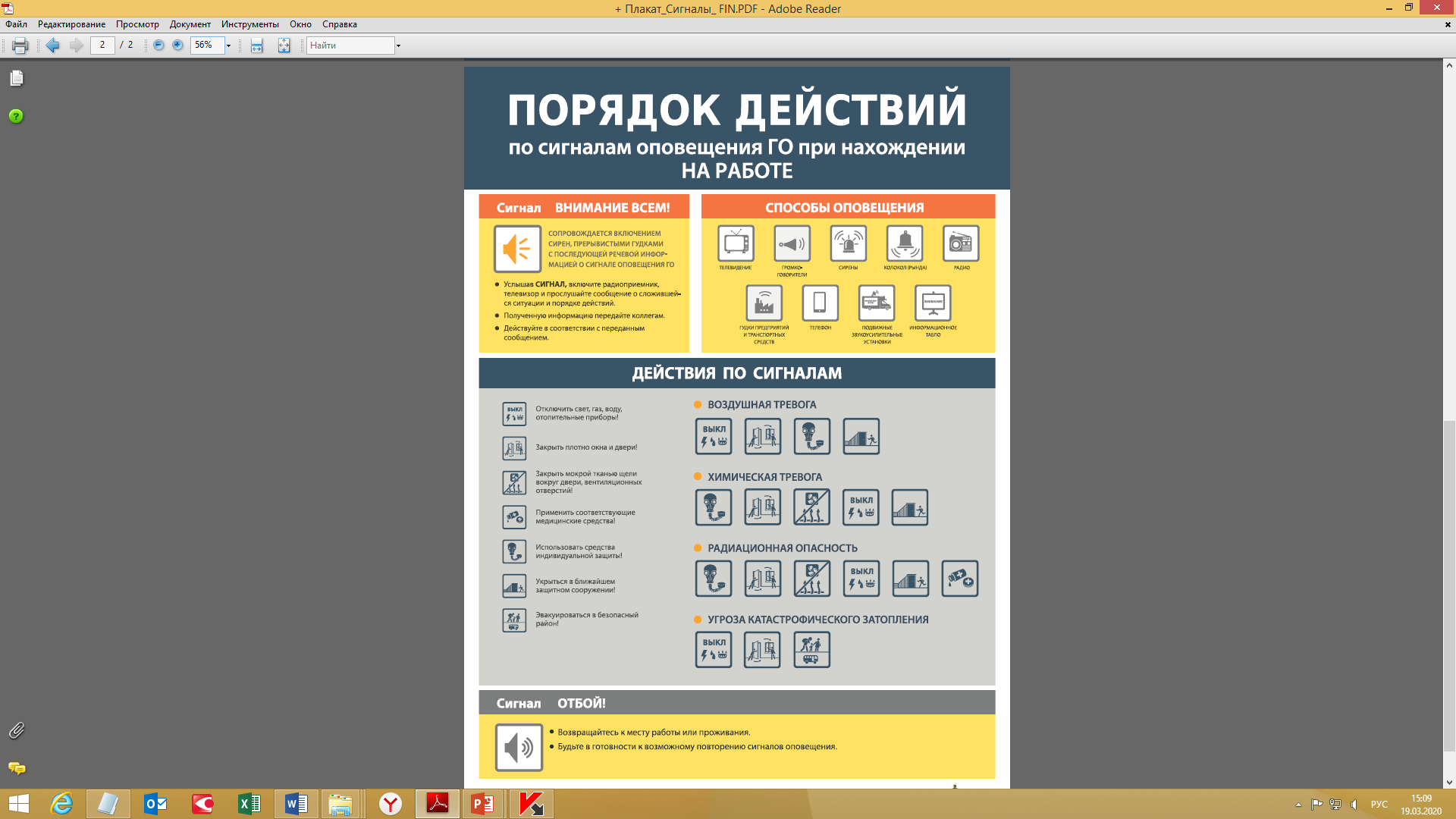 ДЕЙСТВИЕ НАСЕЛЕНИЯ ПРИ НАХОЖДЕНИИ ДОМА
ДЕЙСТВИЕ НАСЕЛЕНИЯ ПРИ НАХОЖДЕНИИ НА РАБОТЕ
СИГНАЛ ОТБОЙ!
СИГНАЛ ОТБОЙ!